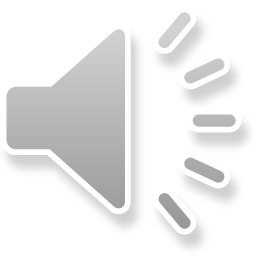 室内设计介绍展示PPT
Lorem ipsum dolor sit amet, consectetuer adipiscing elit. Maecenas porttitor congue massa. Fusce posuere, magna sed pulvinar ultricies purus lectus.
LOGO
汇报时间:20XX年     汇报人：xiazaii
01.请输入标题
Lorem ipsum dolor sit amet, consectetuer adipiscing elit. Aenean commodo ligula eget dolor. Aenean massa.
02.请输入标题
Lorem ipsum dolor sit amet, consectetuer adipiscing elit. Aenean commodo ligula eget dolor. Aenean massa.
目录
03.请输入标题
Lorem ipsum dolor sit amet, consectetuer adipiscing elit. Aenean commodo ligula eget dolor. Aenean massa.
04.请输入标题
Lorem ipsum dolor sit amet, consectetuer adipiscing elit. Aenean commodo ligula eget dolor. Aenean massa.
点击输入标题
01
请在此处添加章节标题，请在此处添加章节标题
此处输入标题文字
此处添加标题
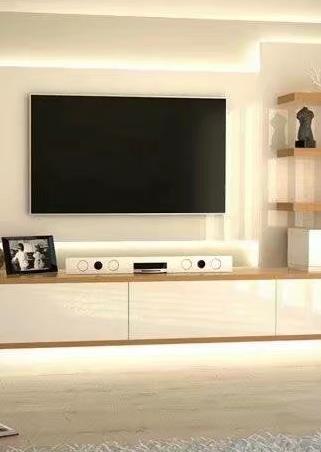 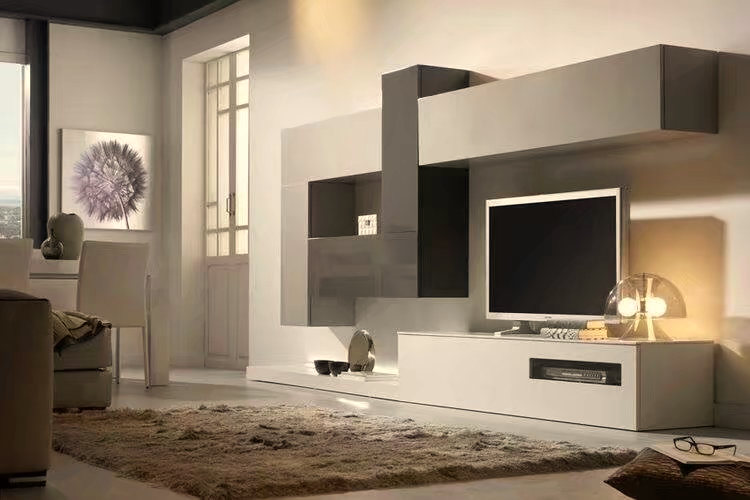 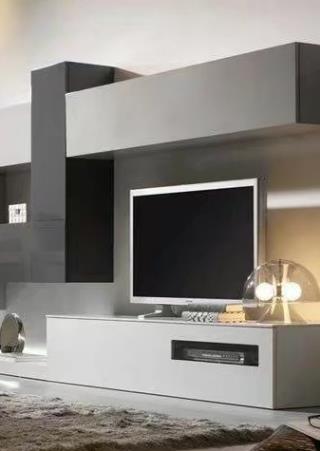 时尚简约风
时尚简约风
时尚简约风
Interior design is based on the structure of the use of nature.
Interior design is based on the structure of the use of nature.
Interior design is based on the structure of the use of nature.
此处添加标题
此处添加标题
此处添加标题
此处添加标题
Interior design is based on the structure of the use of nature, environment and the corresponding standards, using the material.
Interior design is based on the structure of the use of nature, environment and the corresponding standards, using the material.
Interior design is based on the structure of the use of nature, environment and the corresponding standards, using the material.
Interior design is based on the structure of the use of nature, environment and the corresponding standards, using the material.
此处输入标题文字
此处添加标题
此处添加相关家居详细描述标题
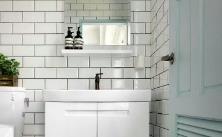 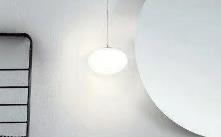 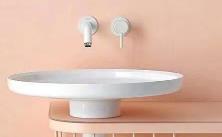 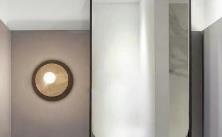 此处输入标题文字
此处添加标题
简约时尚风
室内家居
简约怡情
Interior design is based on the structure of the use of nature, environment and the corresponding standards, using the material technical means and building design principle,
 create function reasonable, comfortable beautiful, satisfy people material and spiritual life need of the indoor environment.
此处输入标题文字
此处添加标题
02
Interior design is based on the structure of the use of nature, environment and the corresponding standards, using the material.
Interior design is based on the structure of the use of nature, environment and the corresponding standards, using the material.
03
01
Interior design is based on the structure of the use of nature, environment and the corresponding standards, using the material.
点击输入标题
02
请在此处添加章节标题，请在此处添加章节标题
此处输入标题文字
直接复制你的内容到此

请替换文字内容，修改文字内容，也可以直接复制你的内容到此。请替换文字内容，修改文字内容，也可以直接复制你的内容到此。请替换文字内容，修改文字内容，也可以直接复制你的内容到此。请替换文字内容，修改文字内容，也可以直接复制你的内容到此。请替换文字内容，修改文字内容，也可以直接复制你的内容到此。请替换文字内容，修改文字内容，也可以直接复制你的内容到此。请替换文字内容，修改文字内容，也可以直接复制你的内容到此。请替换文字内容，修改文字内容，也可以直接复制你的内容到此。请替换文字内容，修改文字内容，也可以直接复制你的内容到此。请替换文字内容，修改文字内容，也可以直接复制你的内容到此。
请替换文字内容，修改文字内容，也可以直接复制你的内容到此。请替换文字内容，修改文字内容，也可以直接复制你的内容到此。
直接复制你的内容到此
请替换文字内容，修改文字内容，也可以直接复制你的内容到此。请替换文字内容，修改文字内容，也可以直接复制你的内容到此。
01
请替换文字内容，修改文字内容，也可以直接复制你的内容到此。请替换文字内容，修改文字内容，也可以直接复制你的内容到此。
02
请替换文字内容，修改文字内容，也可以直接复制你的内容到此。请替换文字内容，修改文字内容，也可以直接复制你的内容到此。
03
请替换文字内容，修改文字内容，也可以直接复制你的内容到此。请替换文字内容，修改文字内容，也可以直接复制你的内容到此。
04
请替换文字内容，修改文字内容，也可以直接复制你的内容到此。请替换文字内容，修改文字内容，也可以直接复制你的内容到此。
此处输入标题文字
输入文字
输入文字
单击此处输入标题内容
输入文字
输入文字
输入文字
输入文字
此处输入标题文字
此处添加标题
Interior design is based on the structure of the use of nature, environment and the corresponding standards, using the material technical means and building design principle,
 create function reasonable, comfortable beautiful, satisfy people material and spiritual life need of the indoor environment. 
This one space environment has both use value, meet the functional requirements, but also reflects the historical context, architectural style, 
mental factors such as environment gas atmosphere.
 The purpose of interior design is to explicitly "create the indoor environment that meets people's physical and spiritual needs".
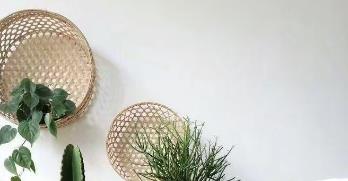 此处输入标题文字
点击添加你的标题
w
输入标题内容
输入标题内容
S
点击此处输入文字点击此处输入文字点击此处输入文字点击此处输入文字点击此处输入文字点击此处输入文字
点击此处输入文字点击此处输入文字点击此处输入文字点击此处输入文字点击此处输入文字点击此处输入文字
T
o
输入标题内容
输入标题内容
点击此处输入文字点击此处输入文字点击此处输入文字点击此处输入文字点击此处输入文字点击此处输入文字
点击此处输入文字点击此处输入文字点击此处输入文字点击此处输入文字点击此处输入文字点击此处输入文字
点击输入标题
03
请在此处添加章节标题，请在此处添加章节标题
此处输入标题文字
直接复制你的内容到此
请替换文字内容，添加相关标题，修改文字内容，也可以直接复制你的内容到此。请替换文字内容，添加相关标题，修改文字内容，也可以直接复制你的内容到此。请替换文字内容，添加相关标题，修改文字内容，也可以直接复制你的内容到此。请替换文字内容，添加相关标题，修改文字内容，也可以直接复制你的内容到此。请替换文字内容，添加相关标题，修改文字内容，也可以直接复制你的内容到此。请替换文字内容，添加相关标题，修改文字内容，也可以直接复制你的内容到此。
直接复制你的内容到此
请替换文字内容，添加相关标题，修改文字内容，也可以直接复制你的内容到此。请替换文字内容，添加相关标题，修改文字内容，也可以直接复制你的内容到此。请替换文字内容，添加相关标题，修改文字内容，也可以直接复制你的内容到此。请替换文字内容，添加相关标题，修改文字内容，也可以直接复制你的内容到此。请替换文字内容，添加相关标题，修改文字内容，也可以直接复制你的内容到此。请替换文字内容，添加相关标题，修改文字内容，也可以直接复制你的内容到此。
此处输入标题文字
文本内容
输入文本内容
点击添加文字内容点击添加文字内容点击添加文字内容点击添加文字内容点击添加文字内容点击添加文字内容点击添加文字内容点击添加文字内容点击添加文字内容
此处添加标题
此处添加标题
Interior design is based on the structure of the use of nature, environment and the corresponding standards, using the material technical means and building design principle.
Interior design is based on the structure of the use of nature, environment and the corresponding standards, using the material technical means and building design principle.
此处输入标题文字
此处添加标题
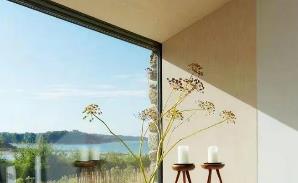 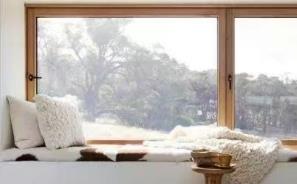 此处输入标题文字
此处添加标题
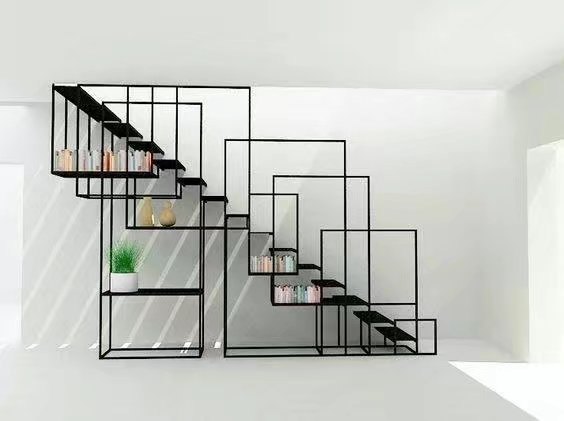 此处添加标题
Interior design is based on the structure of the use of nature, environment and the corresponding standards, using the material technical means and building design principle, create function reasonable, comfortable beautiful, satisfy people material and spiritual life need of the indoor environment. This one space environment has both use value, meet the functional requirements, but also reflects the historical context, architectural style, mental factors such as environment gas atmosphere.
点击输入标题
04
请在此处添加章节标题，请在此处添加章节标题
此处输入标题文字
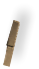 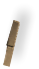 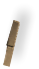 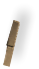 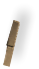 单击添加标题一
单击添加标题一
单击添加标题一
单击此处添加文本，单击此处添加文本，单击此处添加文本。
单击此处添加文本，单击此处添加文本，单击此处添加文本。
单击此处添加文本，单击此处添加文本，单击此处添加文本。
此处添加标题
此处添加标题
此处添加标题
此处添加标题
Interior design is based on the structure of the use of nature, environment and the corresponding standards, using the material technical means and building design principle,
Interior design is based on the structure of the use of nature, environment and the corresponding standards, using the material technical means and building design principle,
Interior design is based on the structure of the use of nature, environment and the corresponding standards, using the material technical means and building design principle,
Interior design is based on the structure of the use of nature, environment and the corresponding standards, using the material technical means and building design principle,
此处输入标题文字
此处添加标题
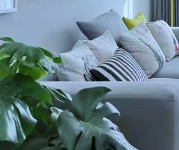 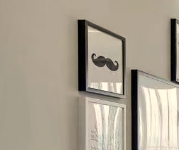 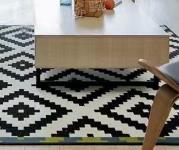 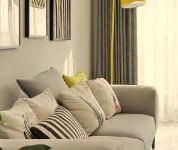 此处输入标题文字
此处添加标题
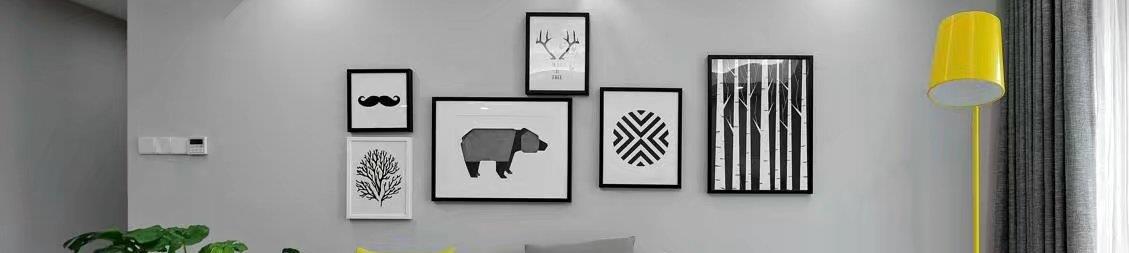 古典时尚风
Interior design is based on the structure of the use of nature, environment and the corresponding standards, using the material technical means and building design principle, create function reasonable, comfortable beautiful, satisfy people material and spiritual life need of the indoor environment. This one space environment has both use value.
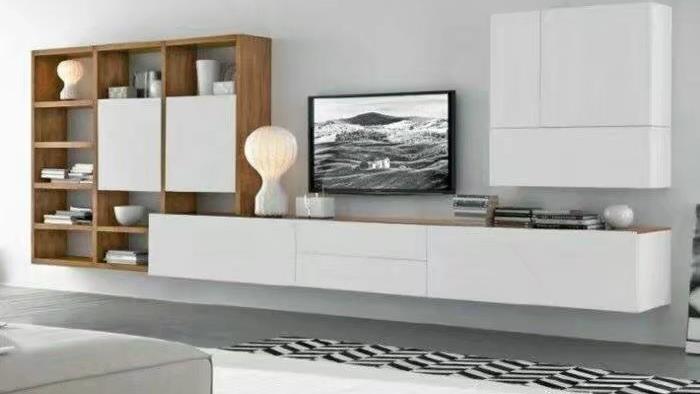 此处输入标题文字
简约时尚风
02
Interior design is based on the structure of the use of nature, environment and the corresponding standards, using the material technical means and building design principle,
 create function reasonable, comfortable beautiful, satisfy people material and spiritual life need of the indoor environment.
此处添加标题
此处添加标题
Interior design is based on the structure of the use of nature, environment and the corresponding standards, using the material technical means and building design principle, create function reasonable, comfortable beautiful, satisfy people material and spiritual life need.
Interior design is based on the structure of the use of nature, environment and the corresponding standards, using the material technical means and building design principle, create function reasonable, comfortable beautiful, satisfy people material and spiritual life need.
此处输入标题文字
此处添加标题
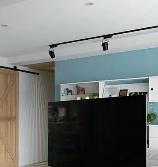 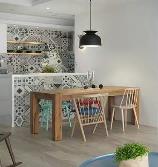 感谢观赏 THANKS
Lorem ipsum dolor sit amet, consectetuer adipiscing elit. Maecenas porttitor congue massa. Fusce posuere, magna sed pulvinar ultricies purus lectus.
LOGO